ГАУЗ  
      РЕСПУБЛИКАНСКАЯ КЛИНИЧЕСКАЯ 
           БОЛЬНИЦА им. Н.А. СЕМАШКО
   

Амбулаторное наблюдение 
                  пациента
после трансплантации почки.





Купцова О.А. – врач-нефролог РНЦ
ЧТО ПРОИЗОЙДЕТ ПОСЛЕ ВЫПИСКИ?
Пациент после трансплантации почки наблюдается пожизненно на амбулаторном уровне согласно перечня обследований реципиента.
Знать все о Ваших лекарственных препаратах: название, дозировку, время и цель приема.
Эти посещения необходимы, чтобы убедиться, что Ваша почка хорошо работает и обнаружить возможные осложнения как можно раньше. 
Будет проводиться забор анализов крови, мочи, концентрация лекарственного препарата (забор анализа строго в определенное время), проверять состояние шва и кровяное давление, а также, по мeре необходимости, вносить изменения в  лекарственные препараты. 
Также врач нефролог даст Вам индивидуальные рекомендации относительно возвращения на работу, начала физических  упражнений и контрацепции.
КАК ДОЛГО ВАМ НЕОБХОДИМО  ПРИНИМАТЬ ПРЕПАРАТЫ ПРОТИВ  ОТТОРЖЕНИЯ?
Ваш организм никогда полностью не примет  
донорскую почку, поэтому препараты против  
отторжения необходимо принимать все время, пока  у Вас есть донорская почка. Даже если Вы только  один день пропустили прием лекарства, организм  начнет отторгать почку и это может привести к  необратимым последствиям.
КАКОВЫ ОСНОВНЫЕ ОСЛОЖНЕНИЯ ПРИ ТРАНСПЛАНТАЦИИ
1. ДИАБЕТ - если у Вас есть лишний вес, или в Вашей семье есть случаи диабета - это увеличивает вероятность заболевания  диабетом.
 2. ИНФЕКЦИЯ - из-за того, что Вы принимаете препараты против отторжения, Вы будете  подвержены повышенному риску заразиться инфекцией (вирусной или бактериальной). Это происходит из-за снижения иммунитета. Регулярно проходить стоматологические  осмотры. 
3. Кортикостероидные  препараты, например Метилпреднизолон (входящий в состав Ваших препаратов против отторжения) также может вызывать перепады настроения. 4. Из-за снижения иммунитета  увеличивается риск развития онкологических  заболеваний.
Индикаторы эффективности лечения:
• адекватный диурез; • снижение и/или нормализация показателей креатинина и мочевины в крови; • нормализация водно-электролитного баланса; • стабилизация АД, 
нормализация физикальных показателей организма; • нормализация основных показателей крови, мочи; • нормализация показателей клинического, лабораторного, инструментального методов исследования
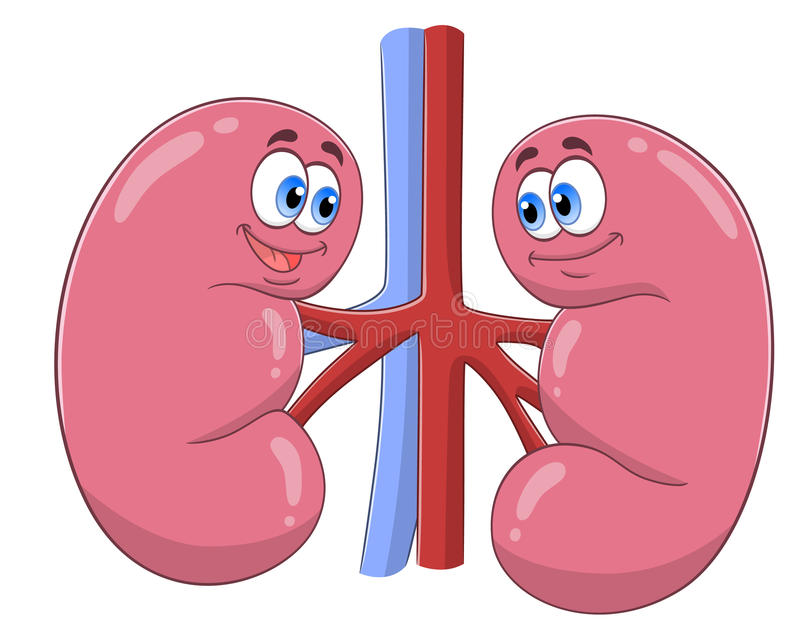 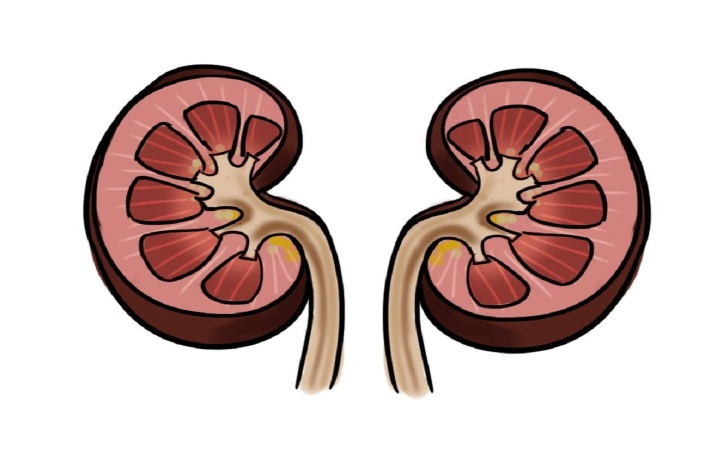 Донорская почка не будет работать вечно. Средняя продолжительность жизни пересаженной почки составляет около 10 лет. 
В течение жизни по показаниям можно делать более одной трансплантации.
КАК УЗНАТЬ, ЧТО ПОЧКА  ОТТОРГАЕТСЯ?
Отторжение трансплантированной почки может  произойти в результате реакции Вашей иммунной  системы на трансплантант. 
Большинство  пациентов не заметят никаких физических  изменений и отторжение, обычно, определяют по  анализу крови. Некоторые пациенты отмечают  болезненные ощущения в области пересаженной  почки, лихорадку и иногда снижение объема  
выводимой мочи.
КЛЮЧЕВЫЕ МОМЕНТЫ, КОТОРЫЕ НАДО ЗАПОМНИТЬ
Пересадка почки является лечением почечной недостаточности, но не исцелением. 
Пересадка почки дает шанс вести "нормальный" образ жизни, свободный от диализа, жестких  ограничений и диет. 
Снизить вероятность заражения инфекционными заболеваниями, избегая  контакта с больными людьми, посещения массовых мероприятий. 
Поддерживать оптимальный вес. 
Вести здоровый образ жизни, включающий питательную диету и регулярные физические  упражнения (насколько это возможно). 
Пить достаточно количество жидкости. 
Остерегаться прямого воздействия солнечных лучей.
Профилактика развития инфекций
Контакты:
Избегайте близкого контакта с людьми, больными простудой или гриппом.Избегайте толпы, особенно в закрытых пространствах, таких как крытые торговые центры, в сезон гриппа и простуды или в период высокой иммуносупрессии.Не пользуйтесь чужими столовыми приборами, чашками, стаканами или зубными щетками.Не используйте общие бритву, кусачки для ногтей или другие инструменты для маникюра.
Домашние животные:Если у Вас есть домашние животные, убедитесь, что они здоровы ипривиты. Избегайте экскрементов животных. Не рекомендуется чиститьклетки птиц, аквариум для рыб или черепах и менять кошачий наполнитель.
Путешествия
Не стоит планировать никаких путешествий как минимум 6месяцев после трансплантации, так как в этом периодеможет возникнуть необходимость незапланированнойгоспитализации. 
Обсудите Ваши планы на поездку с Вашими врачами. 
При поездках за рубеж не пейте напитков со льдом. Пейте только бутилированную воду. 
Иммуносупрессивные препараты, которые Вы принимаете, должны быть у Вас с собой на весь срок пребывания за рубежом с избытком, на случай непредвиденной задержки. Не сдавайте их в багаж, авозите только в ручной клади. Необходимые дляподтверждения этого медицинские документы Вам стоитподготовить заранее.
Курение и алкоголь противопоказаны!
Курение после трансплантации повышает риск развития рака легких. Крометого, у курильщиков выше риск развитиябронхитов, что на фоне продолжающейсяиммуносупрессивной терапии, может бытьопасно для жизни. 
Вам следует избегать приёма алкоголя.